ORTAK SINAVLAR İLE İLGİLİBİLİNMESİ GEREKENLER
1. Ölçme ve Değerlendirme Yönetmeliği
9 Eylül 2023 tarihinde yayımlanan Ölçme ve Değerlendirme Yönetmeliğinde okul, ilçe, il ve ülke genelinde ortak sınavların yapılacağı belirtilmiştir. 
Bir dönemde her dersten iki yazılı sınav yapılır. Ancak haftalık ders saat sayısı altı ve üzeri olan derslerde il sınıf/alan zümrelerince karar alınması durumunda üçüncü sınav yapılabilir.
Okullarda sınav haftası uygulamasına geçilmiş olup sınavların tarih aralıkları şöyledir:
1. dönem 1. sınavlar: Ekim ayı son haftası – Kasım ayı ilk haftası,
1. dönem 2. sınavlar: Aralık ayı son haftası – Ocak ayı ilk haftası,
2. dönem 1. sınavlar: Mart ayı son haftası – Nisan ayı ilk haftası,
2. dönem 2. sınavlar: Mayıs ayı son haftası – Haziran ayı ilk haftası,
1. Ölçme ve Değerlendirme Yönetmeliği
Sınav tarihleri öğretim yılı başında okullar tarafından e-Okuldan ilan edilir. Ancak mücbir sebeplerle sınavların belirtilen tarihlerde yapılamaması durumunda il millî eğitim müdürlüklerince gerekçesiyle birlikte sınav tarihleri değiştirilebilir. 

Mesleki ve teknik ortaöğretim kurumlarından, yoğunlaştırılmış eğitim programı uygulanan sınıflar ile işletmelerde mesleki eğitime öğrenci gönderilen sınıflarda ve mesleki eğitim merkezlerinde sınav tarihleri ilgili okul/kurumlarca belirlenir. Sınavlarla ilgili gerekli tedbirler okul müdürlüklerince alınır.
2. İlkokullarda Ölçme ve Değerlendirme
İlkokul 4. sınıflar dahil, ilkokullarda yazılı sınav yapılmayacaktır. İlkokullarda; kısa süreli, hazırbulunuşluk, deneme ve tarama sınavları da dâhil hiçbir ad altında sınav yapılamayacaktır. 
Bunun yerine süreç odaklı değerlendirmeye yönelik hazırlanan ölçme araçlarında çoktan seçmeli sorular kullanılmayacaktır.
Ölçme, Değerlendirme ve Sınav Hizmetleri Genel Müdürlüğünün yayımlamış olduğu Biçimlendirici Değerlendirme Örnekleri’ne aşağıdaki bağlantıdan ulaşılabilir:
http://odsgm.meb.gov.tr/www/bicimlendirici-degerlendirme-ornekleri/icerik/1059
3. Ülke Geneli Ortak Sınav Tarihleri
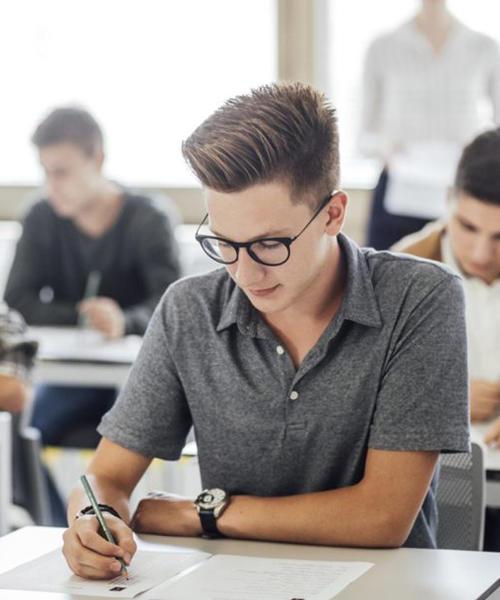 2023-2024 Eğitim-Öğretim yılında yapılacak ülke geneli ortak sınavların tarihlerine ilişkin bilgiler şöyledir:

6. Sınıf Türkçe ve Matematik 1. Dönem 2. Sınavları(26 Aralık 2023 Salı)

9. Sınıf Türk Dili ve Edebiyatı ve Matematik 1. Dönem 2. Sınavları (27 Aralık 2023 Çarşamba)
4. İl Geneli Ortak Sınav Tarihleri
2023-2024 Eğitim-Öğretim yılı 2. döneminde il geneli de ortak sınav yapılması kararlaştırılmıştır. Bu kapsamda yapılacak sınavlara ilişkin ders ve tarih bilgileri şöyledir:

7. Sınıf Türkçe ve Matematik 2. Dönem 1. Sınavları(27 Mart 2024 Çarşamba)
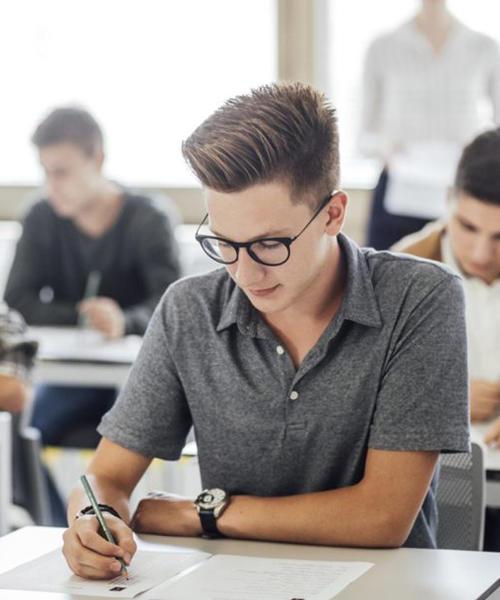 5. Okul İçinde Ortak Sınavlar
Uygulamalı sınavlar hariç, öğretmenlerin ortak değerlendirme yapabilmelerine imkan vermek üzere okullarda birden fazla şubede okutulan derslerin sınavlarının ortak yapılması esastır.
Bir sınıfta bir günde yapılacak yazılı ve uygulamalı sınavların sayısının ikiyi geçmemesi esastır. Ancak zorunlu hâllerde bir sınav daha yapılabilir. Yazılı sınav süresi bir ders saatini aşamaz.
Okul zümreleri, Okul içinde yapılacak olan ortak sınavlar için il sınıf/alan zümreleri tarafından hazırlanan konu soru dağılım tablolarında belirlenen senaryolardan birini seçip sınıf seviyelerinde ortak sınav yapacaktır.
5. Okul İçinde Ortak Sınavlar
Okullarda branş zümrelerince hazırlanan sınavlarda cevapların öğrenciler tarafından oluşturulduğu farklı türde bilişsel kazanımları ölçen açık uçlu veya açık uçlu ve kısa cevaplı sorular kullanılacaktır.
İkili eğitim yapılan okullarda sınavlar öğrencilerin kendi okul saatinde yapılacaktır. Bu okullarda öğrencilere aynı güçlük düzeyinde farklı sorular sorulacaktır.
Ülke, il veya ilçe genelinde ortak sınavların yapılacağı tarihlerde başka sınav yapılmayacaktır. Bu tarihlerde eğitim-öğretime devam edilecektir.
6. Puanlama ve Değerlendirme
Ülke, il veya ilçe genelinde yapılacak ortak sınavlar, okullarda yapılan tüm sınavlar gibi notla değerlendirilecektir. Sınavların ağırlığı diğer sınavlarla aynı olacaktır. Öğrenciler, 100(Yüz) üzerinden aldığı puanları daha önceden olduğu gibi e-Okul sistemi üzerinden görecektir. 
Türkçe, Türk dili ve edebiyatı, yabancı dil derslerinin uygulama sınavları dinleme ve konuşma becerilerini ölçecek şekilde yapılacaktır. Dinleme ve konuşma becerilerini ölçen sınavlar ayrı ayrı puanlanacaktır. 
Türkçe ve yabancı dil derslerinin sınav puanları; yazılı sınavın %50’si, dinleme sınavının %25'i ve konuşma sınavının %25'i alınarak hesaplanacaktır.
Türk dili ve edebiyatı dersinin sınav puanları; yazılı sınavın %70’i, dinleme sınavının %15'i ve konuşma sınavının %15'i alınarak hesaplanacaktır.
6. Puanlama ve Değerlendirme
Ders öğretmenlerince her sınav sonrasında sınav analizi yapılarak öğrenci, sınıf ve okul genelinde ortak öğrenme eksikliği veya öğrenme eksikliği ve yanlış öğrenme varsa bunların telafi edilmesi amacıyla öğrencilere geri bildirim verilecektir.
Ülke, il veya ilçe genelinde yapılacak ortak sınavlar değerlendirildikten sonra hiçbir şekilde öğrenci, sınıf ve okul sıralaması yapılmayacaktır.
7. Ortak Sınavlara Katılım
Ortak yazılı sınavlara resmi ve özel öğretim kurumlarının tamamı katılacaktır. Ayrıca resmî ve özel okulların tamamı yönetmelikte yer alan tüm maddelere uygun çalışmalar yapacaktır.
Kaynaştırma/bütünleştirme yoluyla eğitim ve öğretimlerine devam eden öğrencilere yönelik ölçme ve değerlendirmede Bireyselleştirilmiş Eğitim Programı (BEP) esas alınacaktır. Bu öğrencilerin ortak yazılı sınavlara katılımıyla ilgili süreçlerden okul müdürlükleri sorumlu olacaktır.
Mesleki ve teknik ortaöğretim kurumlarından, yoğunlaştırılmış eğitim programı uygulanan sınıflar ile işletmelerde mesleki eğitime öğrenci gönderilen sınıflarda ve mesleki eğitim merkezlerinde ortak sınav yapılmaz. Mesleki ve teknik ortaöğretim kurumlarının çerçeve öğretim programlarında yer alan meslek derslerinin sınavlarının ortak olması hâlinde diğer sınavlardan en az biri uygulamalı olarak yapılır.
Mazereti nedeniyle ortak sınavlara katılamayan öğrencilere mazeret sınavları yapılacaktır.
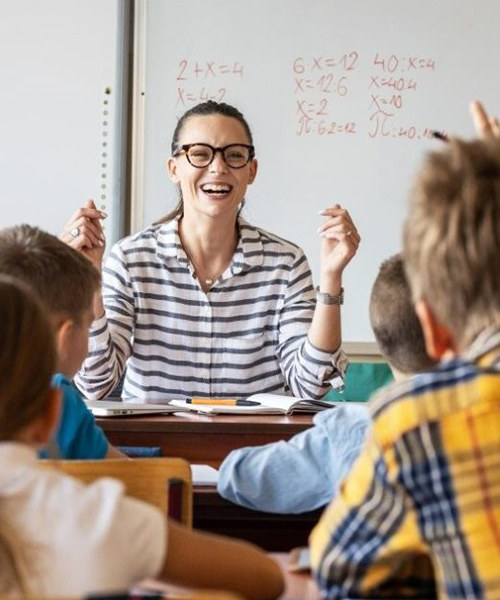 8. İncelenmesi Gereken Kaynaklar
Ortak sınavlarla ilgili aşağıdaki kaynakların incelenmesi ve takip edilmesi tavsiye edilmektedir:

9 Eylül 2023 tarihli Millî Eğitim Bakanlığı Ölçme ve Değerlendirme Yönetmeliği
https://www.resmigazete.gov.tr/eskiler/2023/09/20230909-2.htm

Ölçme, Değerlendirme ve Sınav Hizmetleri Genel Müdürlüğü
http://odsgm.meb.gov.tr/

Ortak Sınavlarla İlgili Sıkça Sorulan Sorular ve Cevaplar
http://odsgm.meb.gov.tr/www/sss.php
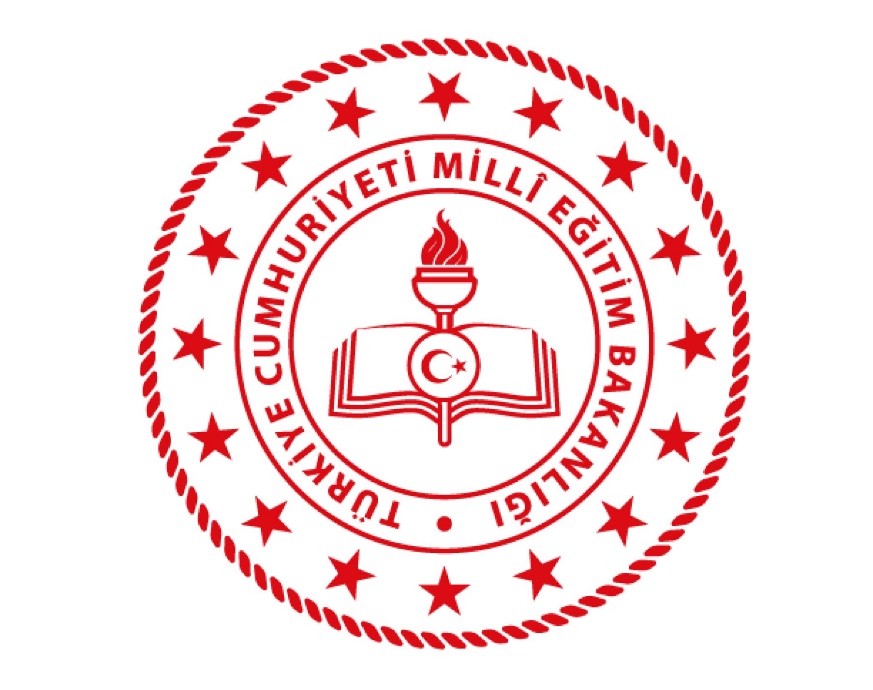